Nonprofit Business Models: Government Funding
June 20, 2023
Webinar Sponsor:
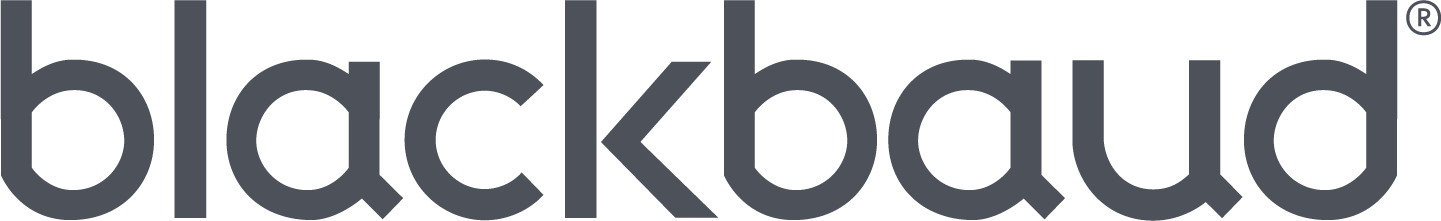 Enter your burning questions in the Chat, monitored by NFC moderators, to have them answered during our interactive Q&A sessions.
Wade Rogers
NFC Moderator
Mark Hager
NFC Moderator
Today’s Presenters
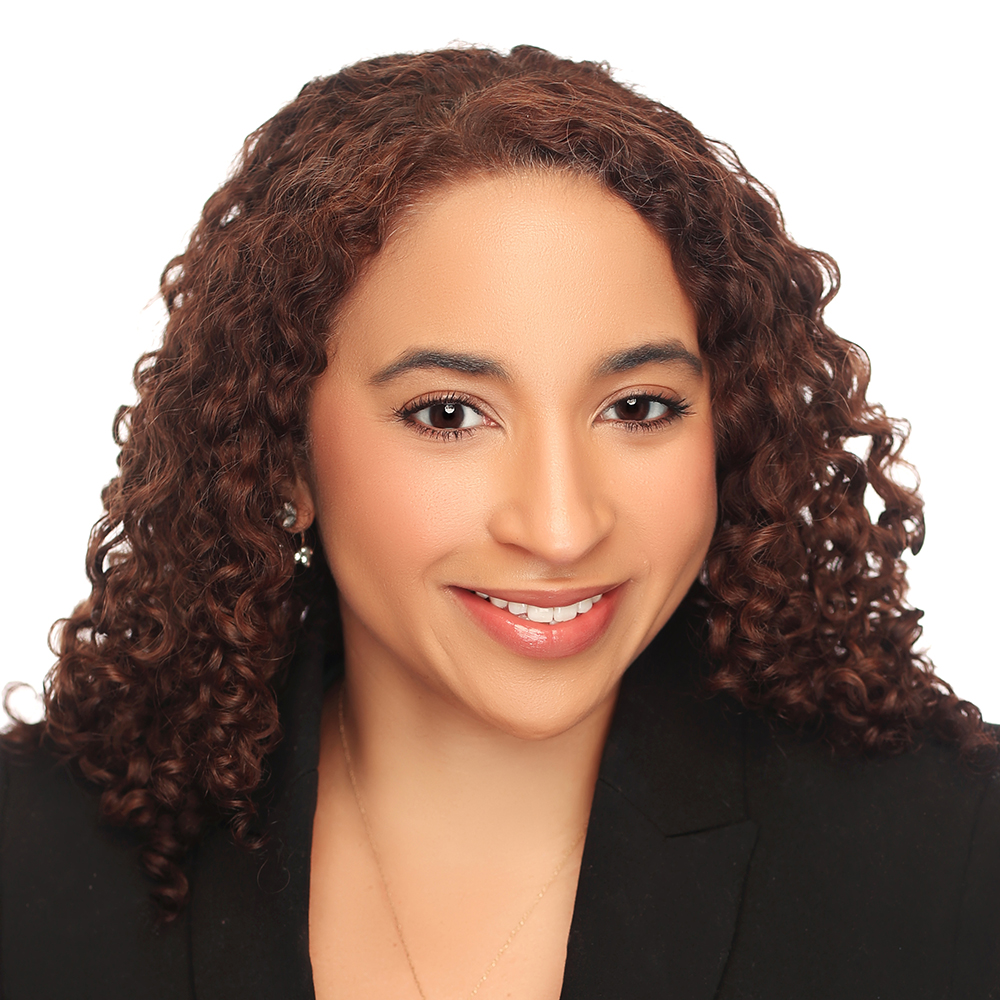 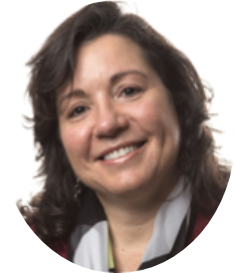 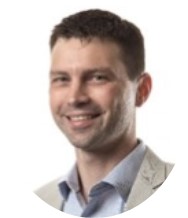 DANA BRITTO
Consultant to Nonprofits & Foundations
Moderator at Nonprofit Financial Commons
HILDA POLANCO
Market Managing Partner
BDO
JOHN SUMMERS
Managing Director
BDO
[Speaker Notes: Panel Discussion Points: Level of embeddedness 

Central: BM is based on the mission like arts, childcare, revenue is directly tied to mission-based service provided
Complimentary: Do something, but side business which is related, but not explicit goal, generates income
Unrelated: 

Have one example in the panel for each category.
Central – arts
Complimentary – San Jose, workforce development org with employment org on the side
Unrelated – FEGS – social service agency with back office accounting shop]
Poll: What Is Your Organization’s Expense Budget?
Poll: What is your organization’s mission area?
[Speaker Notes: Ask participants to add “other” to chat

PRODUCER: Change chat settings for participants]
Poll: What percentage of your revenue comes from government sources (i.e., federal, state, or local)?
Today’s Agenda
Business Model Considerations
Current Research
Panel Conversation
Q&A
Resources & Wrap Up
5 Common Nonprofit Business Models
INDIVIDUAL DONOR
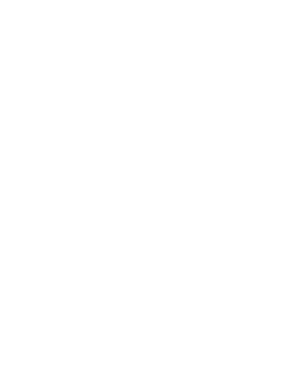 FOUNDATION (“INSTITUTIONAL”)
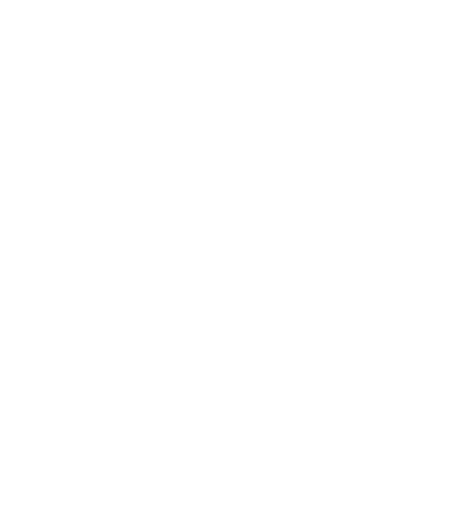 GOVERNMENT
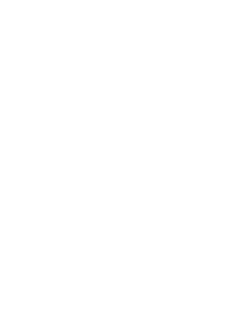 FEE FOR SERVICE
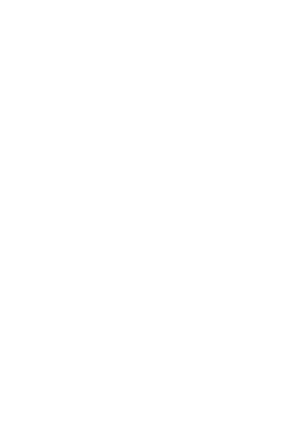 MEMBERSHIP
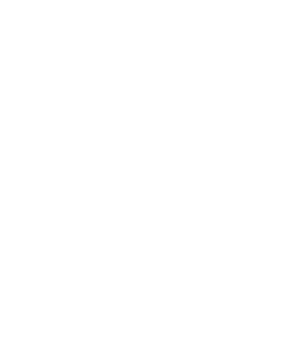 [Speaker Notes: Shift to Hilda]
5 Common Nonprofit Business Models
INDIVIDUAL DONOR
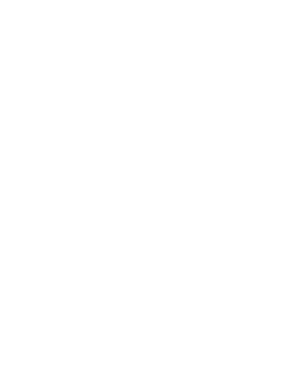 FOUNDATION (“INSTITUTIONAL”)
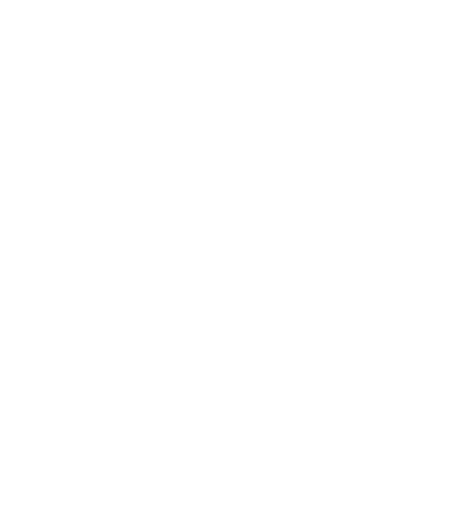 GOVERNMENT
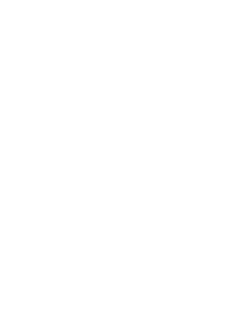 EARNED REVENUE
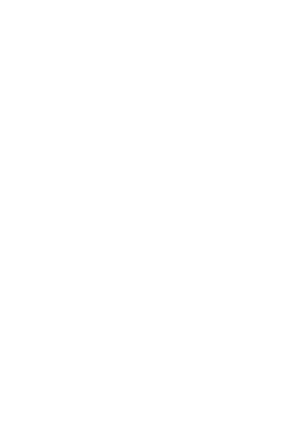 MEMBERSHIP
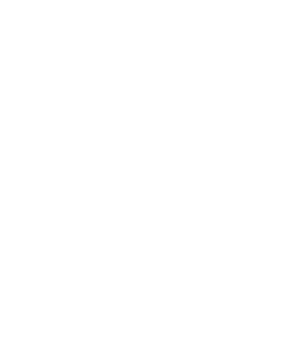 [Speaker Notes: Shift to Hilda]
The Nonprofit Economy
Business Model Considerations
Revenue Source
Risk
Leadership Capacity
Infrastructure Needs
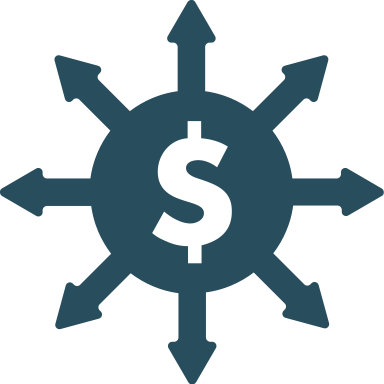 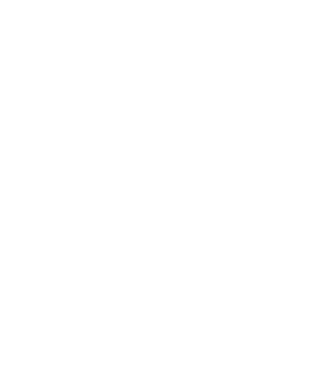 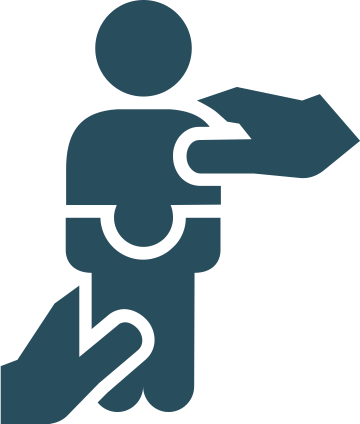 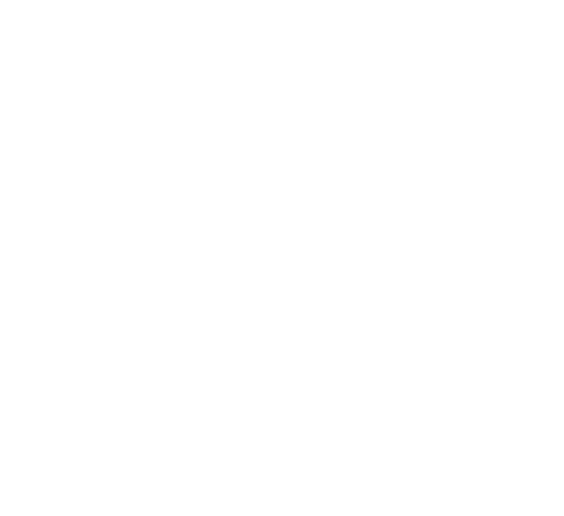 Who’s paying and for what?
What are the common risks, sensitivities & challenges?
What leadership orientation is best suited?
What systems need be in place?
Business Model Considerations
GOVERNMENT
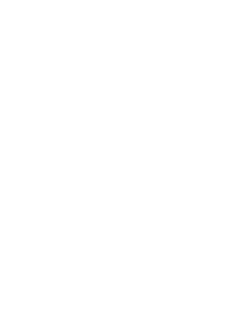 WHO PAYS
Federal
State, sometimes as passthrough of federal
Local, sometimes as passthrough of federal, state, or county
EXAMPLES
Community Action Agencies and other multi-service centers
Standalone programs in areas such as:
Legal services
Substance abuse 
Domestic violence prevention 
Youth services and adoptions
Senior services and housing
[Speaker Notes: FINE PRINT – ARPA – PASS THROUGH WARNING OF MINIMUM REQUIREMENTS]
Business Model Considerations
GOVERNMENT
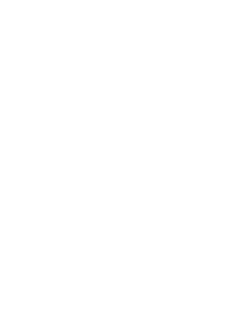 SENSITIVITIES, RISKS, & CHALLENGES
Very low or negative financial margins
High sensitivity to contracting processes
Political and policy changes which can eliminate or curtail funding
Generally a high level of restricted dollars
LEADERSHIP CAPACITIES
Good political instincts and healthy field networks that provide information early and often
Ability to mobilize stakeholders as constituents or advocates
INFRASTRUCTURE NEEDS
Strong data collection mechanisms
Strong compliance mechanisms and culture
Strong financial systems that can forecast cashflow-related problems
Govt. Contracts: A Predictable Formula
Frequent delays in funding
Limited coverage of full costs
Highly restricted contracts
Heavy admin requirements
Potential limits to large operating margins and cash availability
[Speaker Notes: No common formula – all orgs have their unique capital needs]
Maximizing the Benefits of Government Funding
Benefits of government revenue could include:
Substantial sources of annual income
Potential for recurring multi-year funding
To help ensure and maximize these benefits:
Understand the costs/risks and plan accordingly
Submit invoices and reports as quickly and accurately as possible
When possible, negotiate and advocate for maximum coverage of indirect costs
Ensure sufficient capacity to raise unrestricted dollars
Financial Capital Supporting Liquidity
Liquid Unrestricted Net Assets (LUNA)
Liquidity (Working Capital)
Security (Maintaining Operations)
Source: BDO FMA
[Speaker Notes: No common formula – all orgs have their unique capital needs]
Liquid Unrestricted Net Assets (LUNA)
Unavailable Net Worth
Operating Reserves
Our Unrestricted Net Worth
Most commonly calculated by the average months of operating expenses which can be covered by LUNA
Source: BDO FMA
Poll: How Many Months of LUNA Should an Organization Have?
Liquidity Considerations
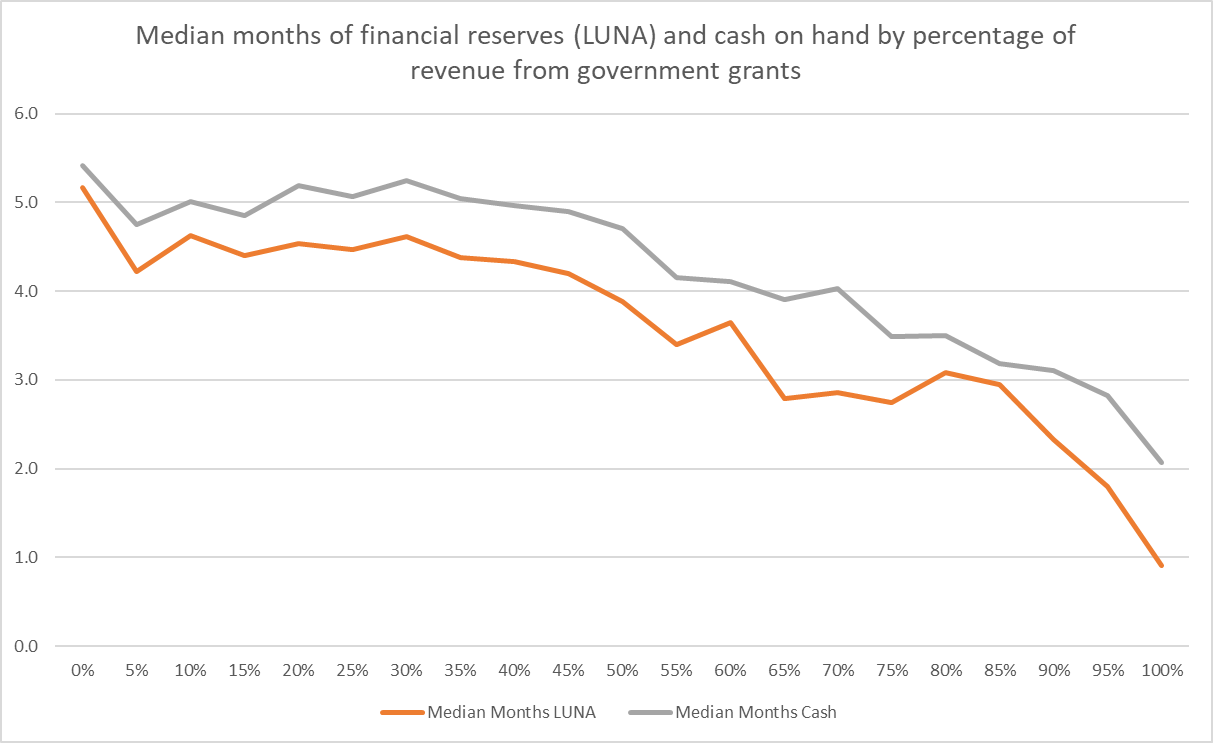 Source: GOVERNMENT-FUNDED NONPROFITS FACE SERIOUS OBSTACLES TO BUILDING FINANCIAL RESERVES AND WORKING CAPITAL, JOHN SUMMERS, MANAGING DIRECTOR, BDO NONPROFIT AND GRANTMAKER ADVISORY SERVICES
Q&A
Panelist Conversation
Today’s Panelists
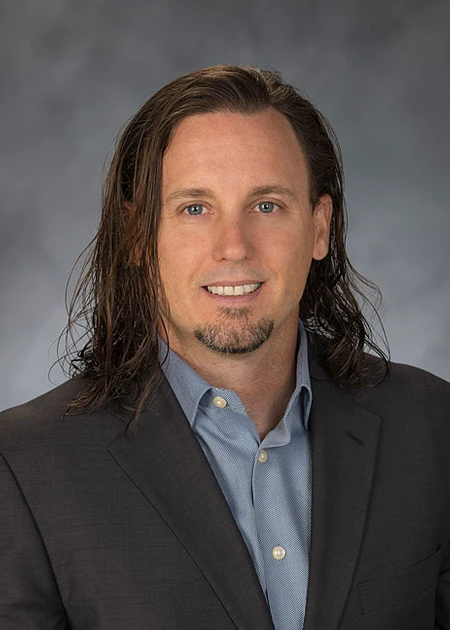 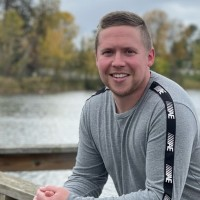 ETHAN EVANS
Sacramento Self-Help Housing, California
COREY SMITH
Chief Financial Officer
KOOTASCA Community Action
[Speaker Notes: Panel Discussion Points: Level of embeddedness 

Central: BM is based on the mission like arts, childcare, revenue is directly tied to mission-based service provided
Complimentary: Do something, but side business which is related, but not explicit goal, generates income
Unrelated: 

Have one example in the panel for each category.
Central – arts
Complimentary – San Jose, workforce development org with employment org on the side
Unrelated – FEGS – social service agency with back office accounting shop]
KOOITASCA Revenue Breakdown
KOOTASCA Dashboard
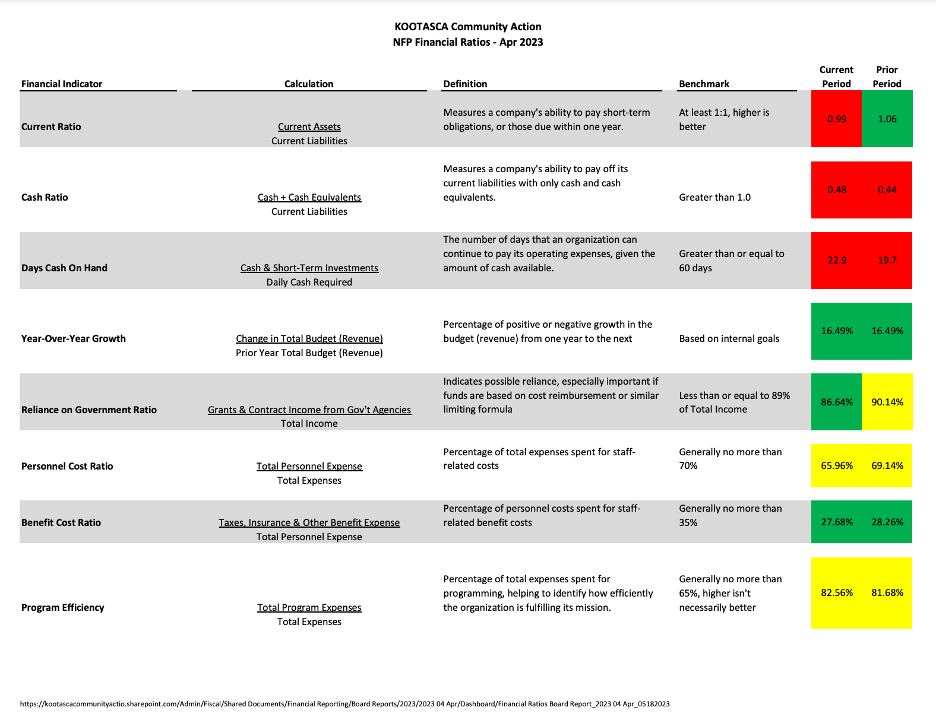 Q&A
Resources & Wrap Up
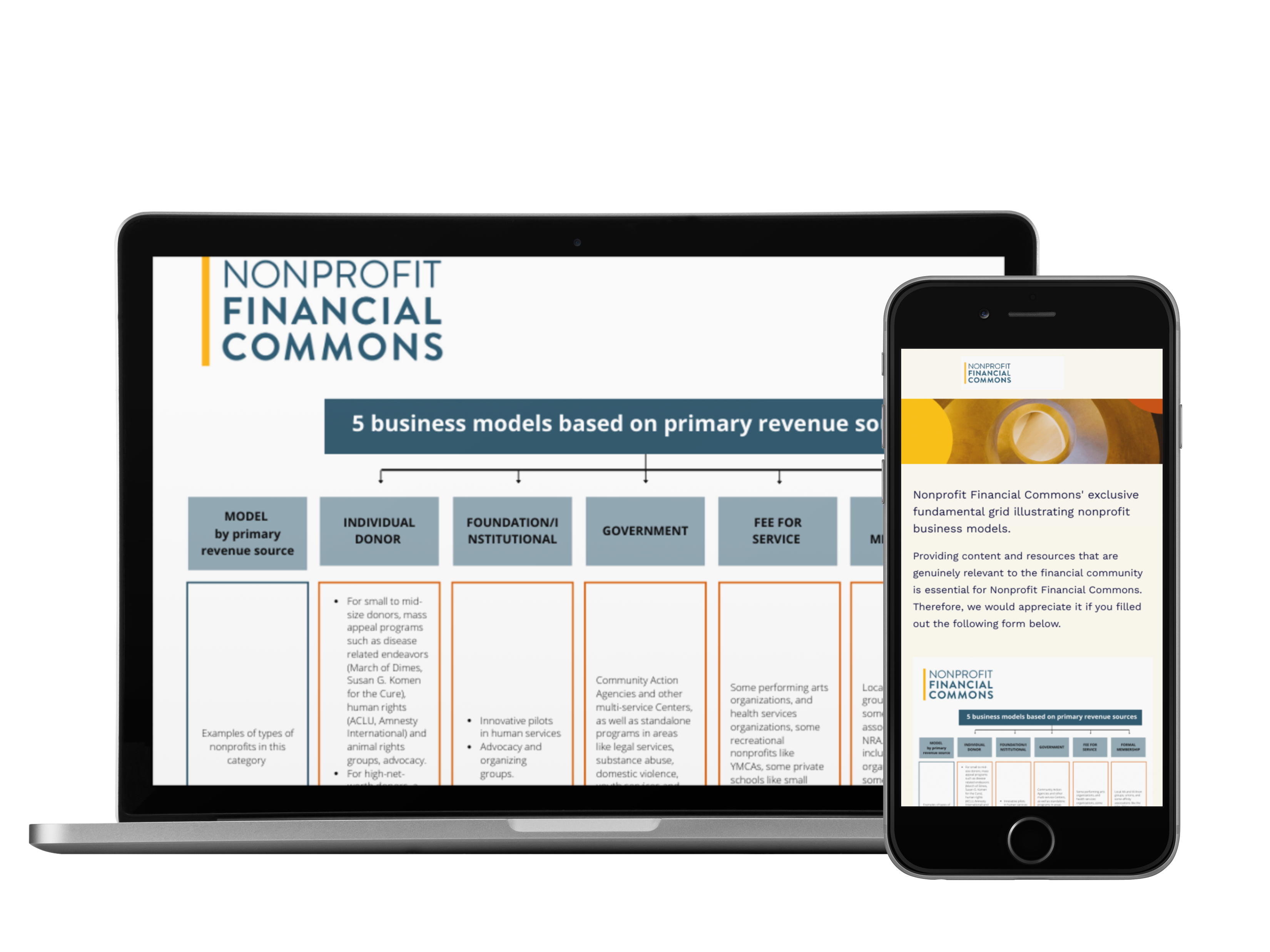 [Speaker Notes: PRODUCER: Share Link - https://bit.ly/409L8Cx]
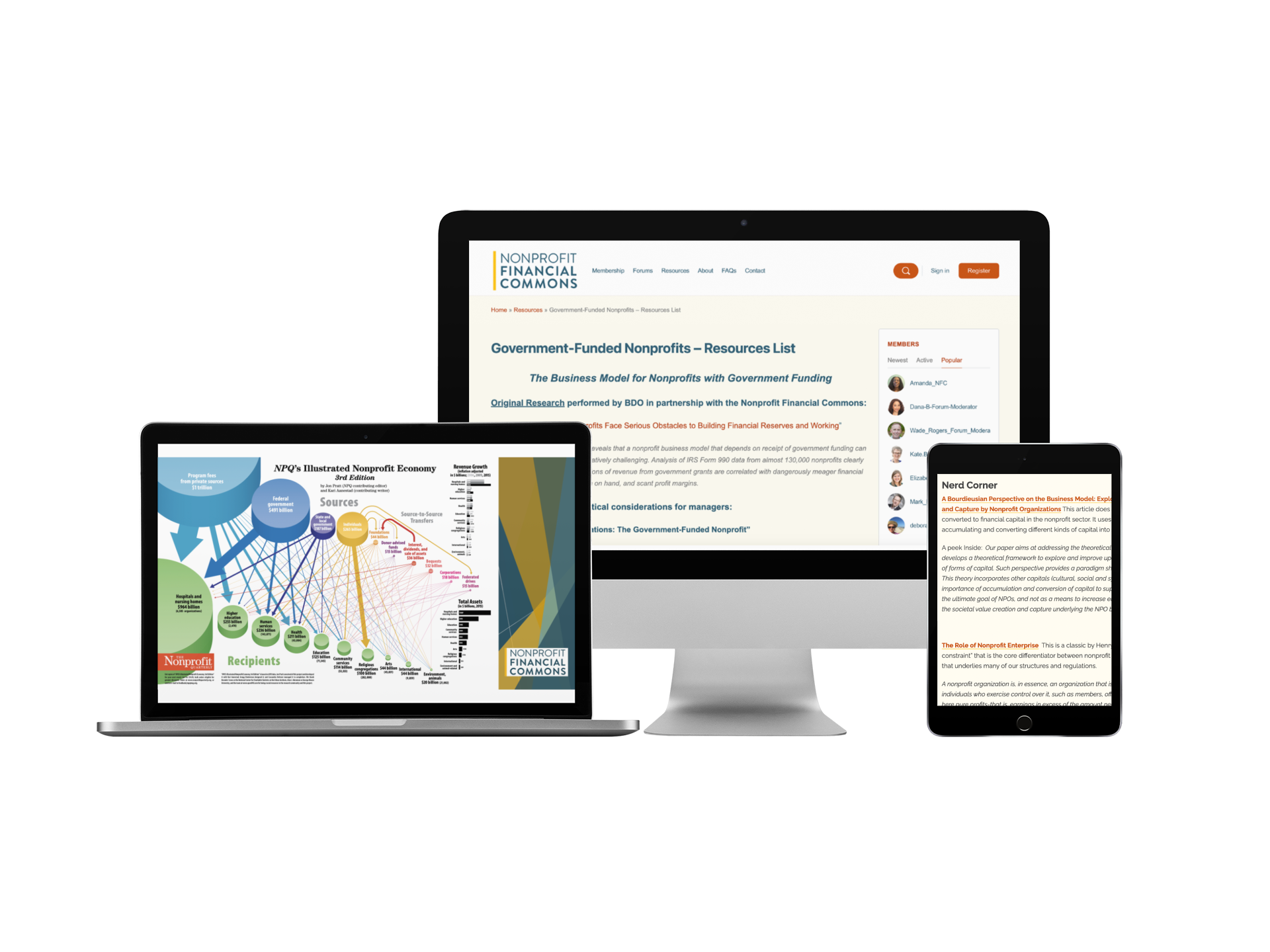 Stay Connected on the Forum
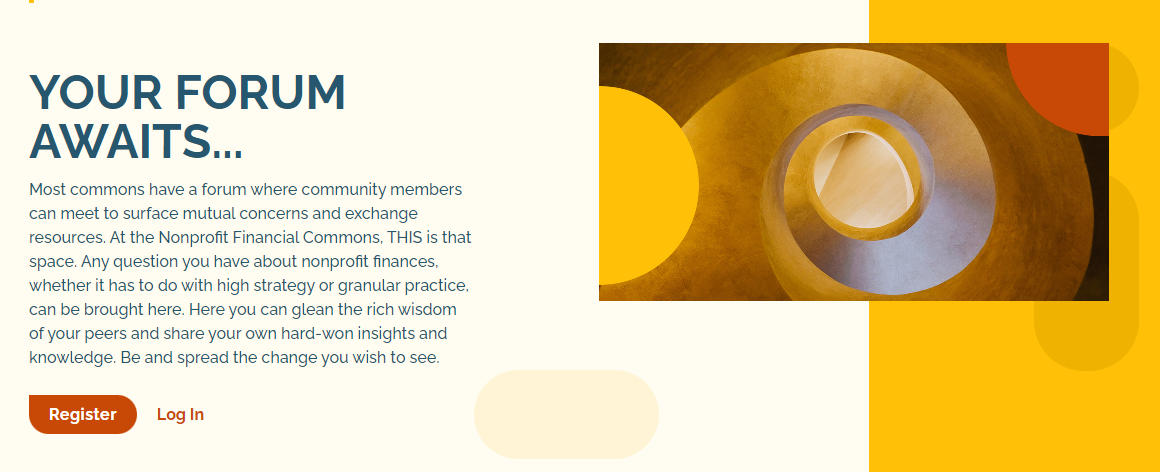 [Speaker Notes: Let’s keep the conversation going
A place to actively ask questions and receive answers
Kitchen table / stone soup
Share link to forum in the chat]
What do you want to learn more about?
Add it to the chat!
[Speaker Notes: PRODUCER: Change chat settings to allow participants to use chat]